Presentation
Introduction
DofE & Expedition Section
Preparing for Expedition
Online Training
Q&A



Presented by:
Matt & Claire
Operations Managers
[Speaker Notes: Matt]
Karos Adventure
Company started 2016
Based in Uttoxeter; roots are in Nottingham
Steve Wilkins - Managing Director - Bronze, Silver & Gold Award holder
40 years involvement in running DofE
Support 25 schools & 1500+ participants
[Speaker Notes: Matt]
Safety
AALA & DofE Licences
Public Liability Insurance
Risk Assessments
Incident Reporting
Emergency Procedures
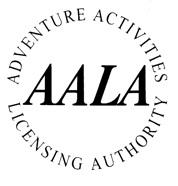 [Speaker Notes: Matt]
Medical Consent Form
Complete ASAP by parent or guardian
Full and honest disclosure
Complete once - updates via email
Compliant with GDPR
Information made available to leaders
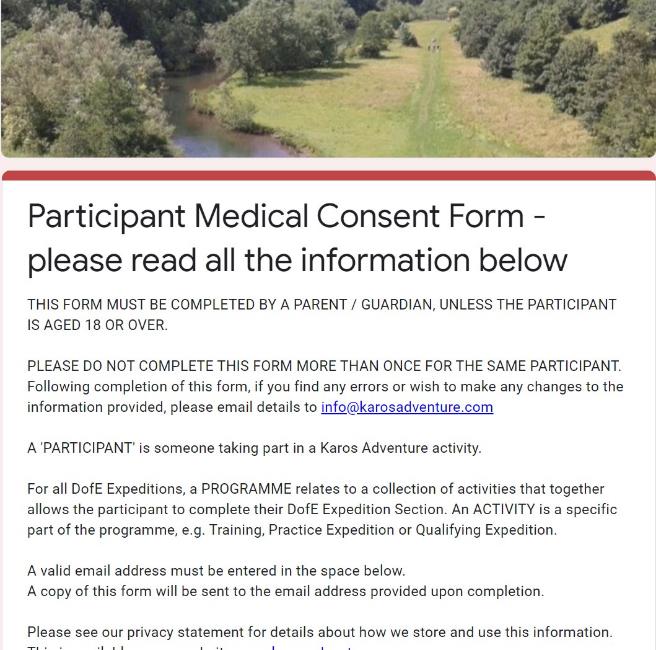 [Speaker Notes: Matt]
Our Leaders
NGB Walking and Canoeing qualifications
16-hour Remote First Aid
DofE Accredited Assessor
Enhanced DBS checks on Update Service
Regular Safeguarding training & CPD
Many years of experience
Expeditions UK & abroad
[Speaker Notes: Matt]
DofE Bronze Award
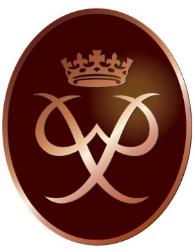 [Speaker Notes: Claire]
Expedition - What is it?
Unaccompanied journey
Teams: 4 - 7 participants
Fully trained
Team Goal
Self-sufficient - carry everything within team
No motorised transport
6 hours of planned activity per day
Respect each other, the public & the environment
[Speaker Notes: Claire]
Residential Training
2 Days with Overnight Camp
Day 1

Campcraft & equipment
Accompanied navigation training walk
Teamwork
First aid & emergency procedures
Awareness of risk
Observation & recording
Countryside Code
Proficiency in mode of travel
Qualifying route planning
Cooking & food
[Speaker Notes: Claire]
Residential Training
Day 2

Cook & eat breakfast and break camp

Remotely supervised training walk

Putting into practice skills learnt

Debrief and review
[Speaker Notes: Claire]
Bronze Qualifying Expedition
2 Days with Overnight Camp

Each day teams complete a remotely supervised, self-sufficient journey

6 hours Planned Activity per day

Overnight camp

Cook & eat a substantial meal each day

Debrief with Assessor

Comply with Expedition Requirements
[Speaker Notes: Claire]
Supervision
Karos Leaders
On site throughout all programme dates
Responsible for all expedition-related activity

School staff
On site throughout all programme dates
Responsible for all pastoral matters including overnight supervision
[Speaker Notes: Claire]
Equipment & Clothing
Walking Boots
Must have ankle support
Leather or fabric
Clothing
Synthetic fabrics
Multiple thin layers
NO jeans
One spare set
Waterproofs
Jacket
Overtrousers
Taped seams
Hat & Gloves
Sun Protection
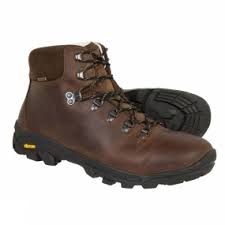 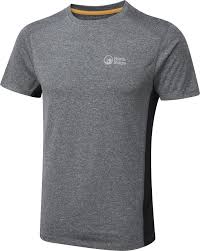 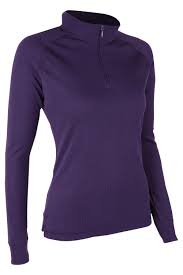 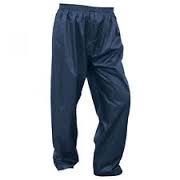 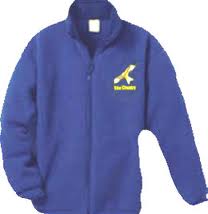 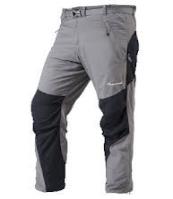 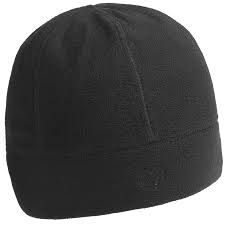 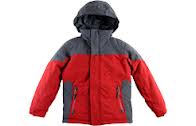 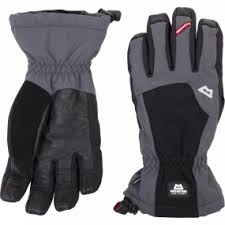 [Speaker Notes: Matt]
Equipment & Clothing
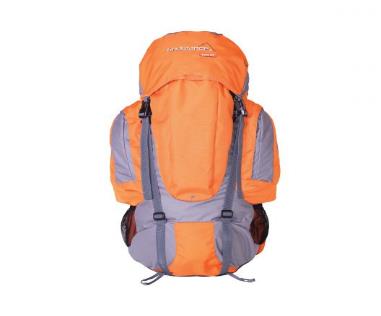 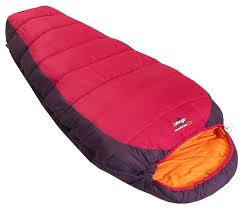 Rucksack
55-65 litre capacity
Sleeping bag & roll mat
2-3 season
Thick rubble sack
Torch, personal first aid kit, medication, watch, water, spare laces/cord
Essential items only
Pack small
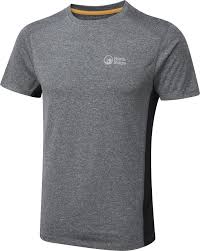 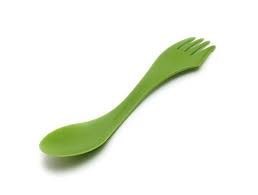 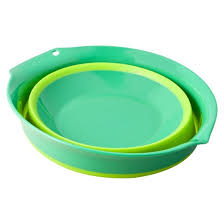 SPARE
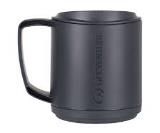 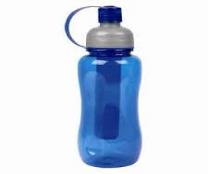 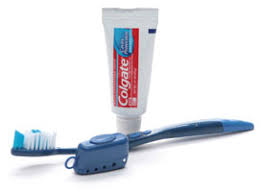 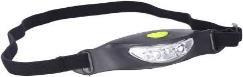 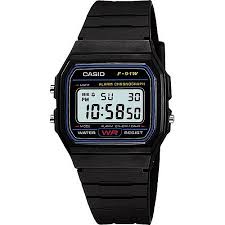 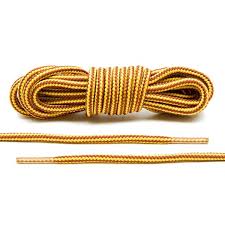 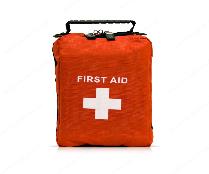 [Speaker Notes: Matt]
Karos Adventure Kit List
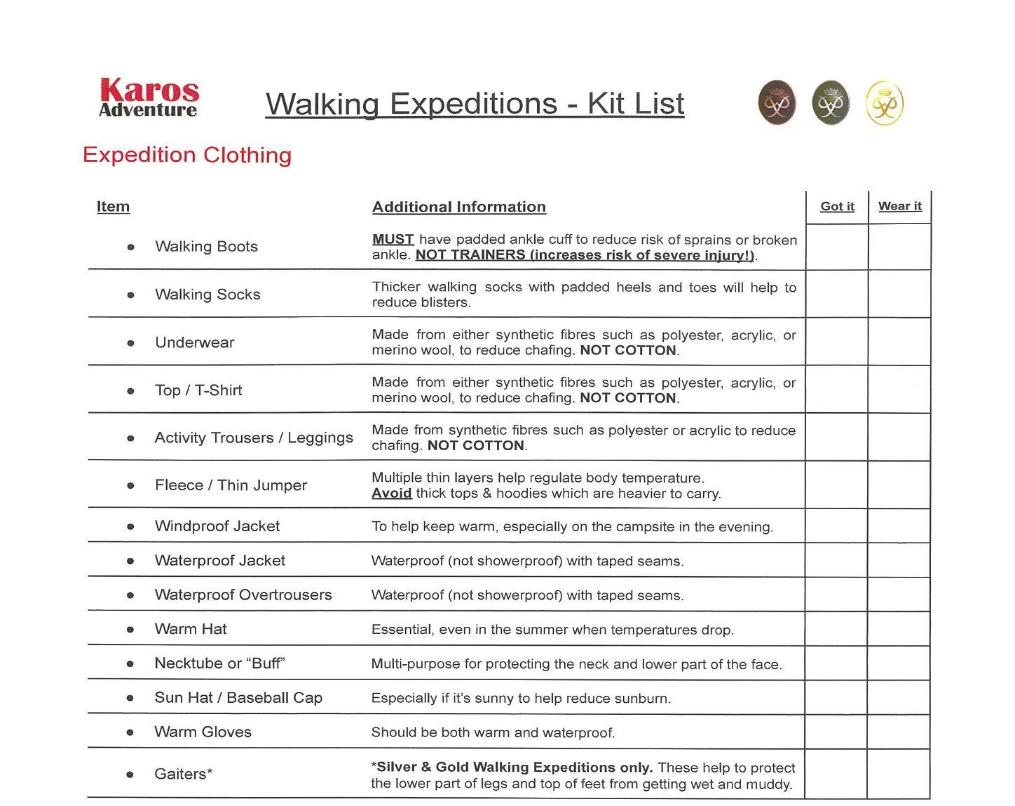 Download from website
Part of Joining Instructions
Borrow kit where possible
[Speaker Notes: Matt]
Rucksacks for Hire
Standard 65 litre rucksack or
“Slimjim” 65 litre with smaller back system
Limited supply available on “first come, first served” basis
£10.00 + VAT for programme
Ordered via school
Delivered to start
Collected at finish
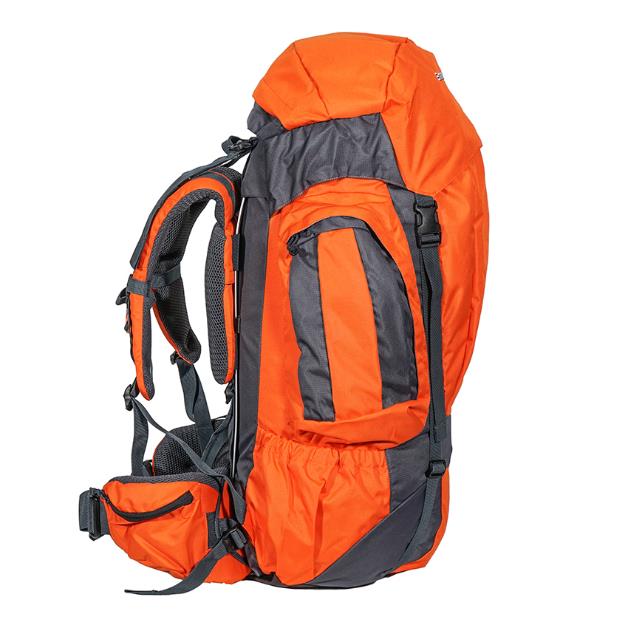 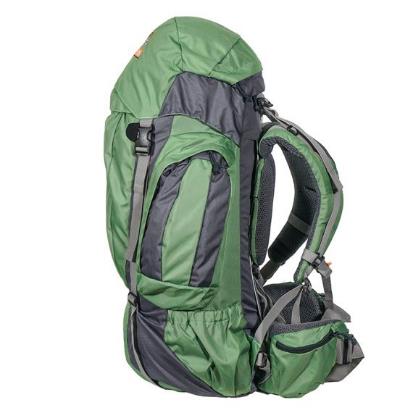 Standard 65 litre
“Slimjim” 65 litre
[Speaker Notes: Matt]
Rucksack packing
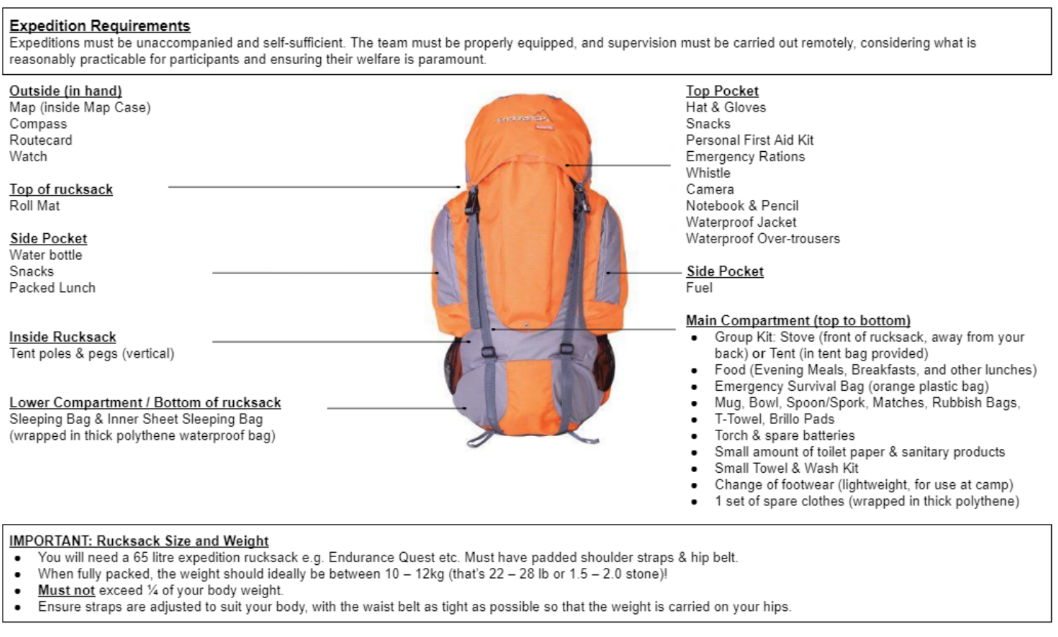 [Speaker Notes: Matt]
Avoid overpacking!
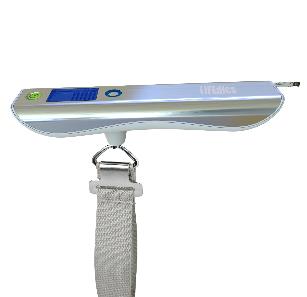 Personal 	=   9.5kg max
Food		=   1.0kg
Group 		=   1.5kg
Total         = 12.0kg
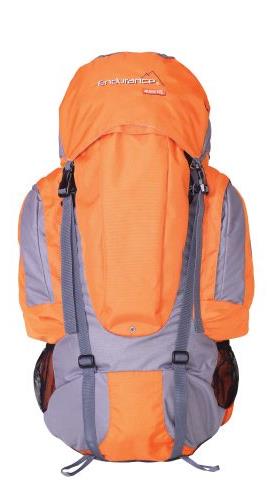 ALLOW SPACE FOR GROUP KIT
NO MORE THAN ¼ OF BODY WEIGHT
[Speaker Notes: Matt]
Food
Lunch for first day
Sandwiches & snacks
Evening Meal (3 courses):
Cup-a-soup
Pasta / rice / Super Noodles
Cake & custard
Breakfast
Porridge, cereal, pancakes
Lunch for second day
Wraps & spread
Water (2L)
Emergency Rations
NO fresh meat, tins or glass
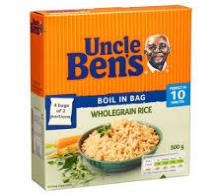 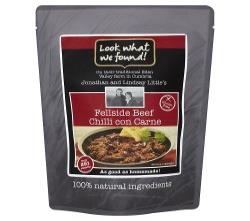 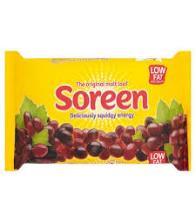 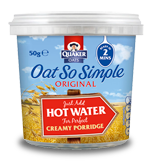 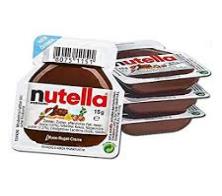 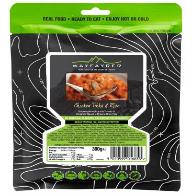 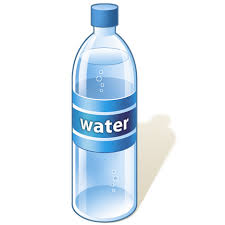 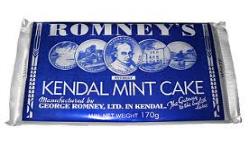 [Speaker Notes: Matt]
Mobile Phone Policy
No mobile phone use except when approved by staff
For emergency use only
Switched off and sealed in a bag
Used to contact Supervisor
No access to social media, games or music 
No direct home contact - via school staff if necessary

OS Locate App (free app)
Provides 6 figure grid reference
Download before attending
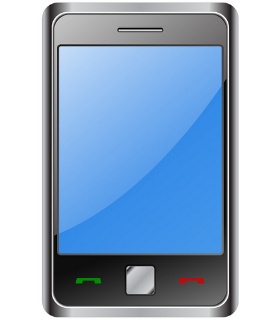 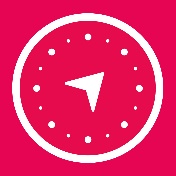 [Speaker Notes: Matt]
Online Training: www.karosadventure.com
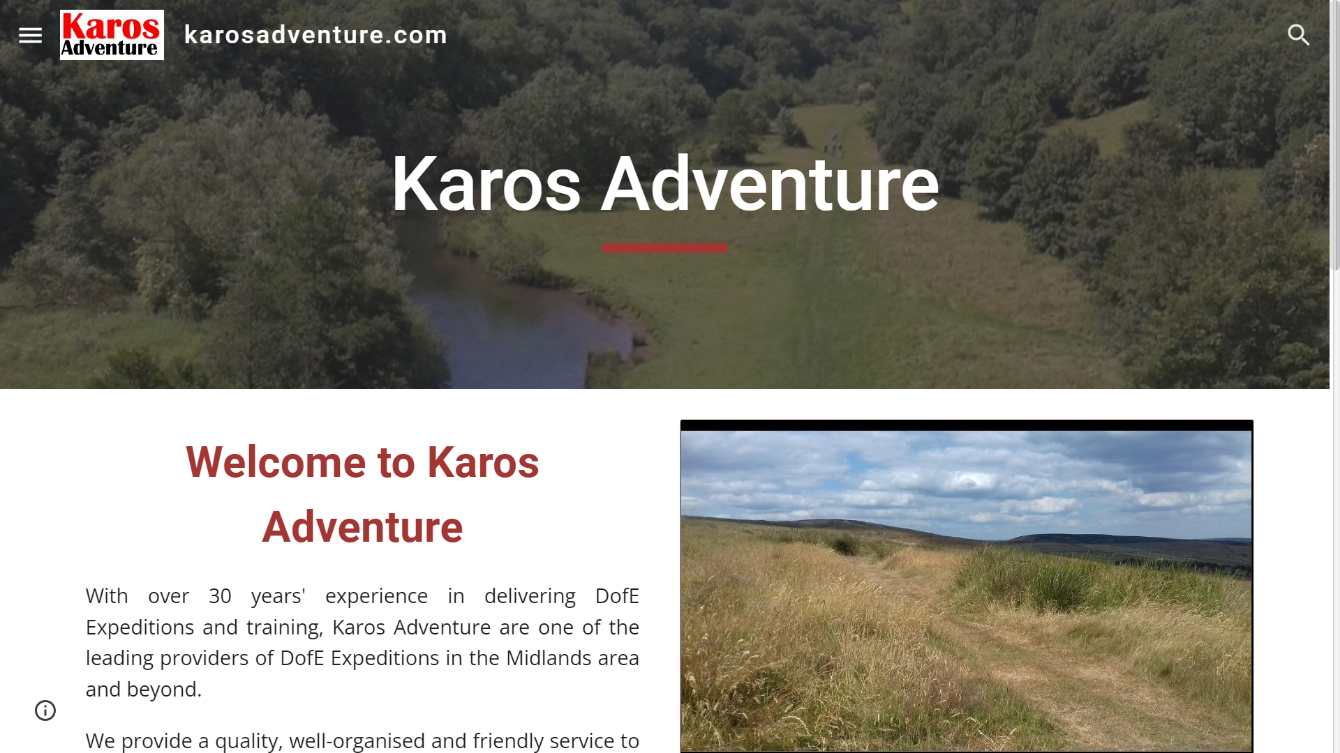 [Speaker Notes: Claire]
Online Training: www.karosadventure.com
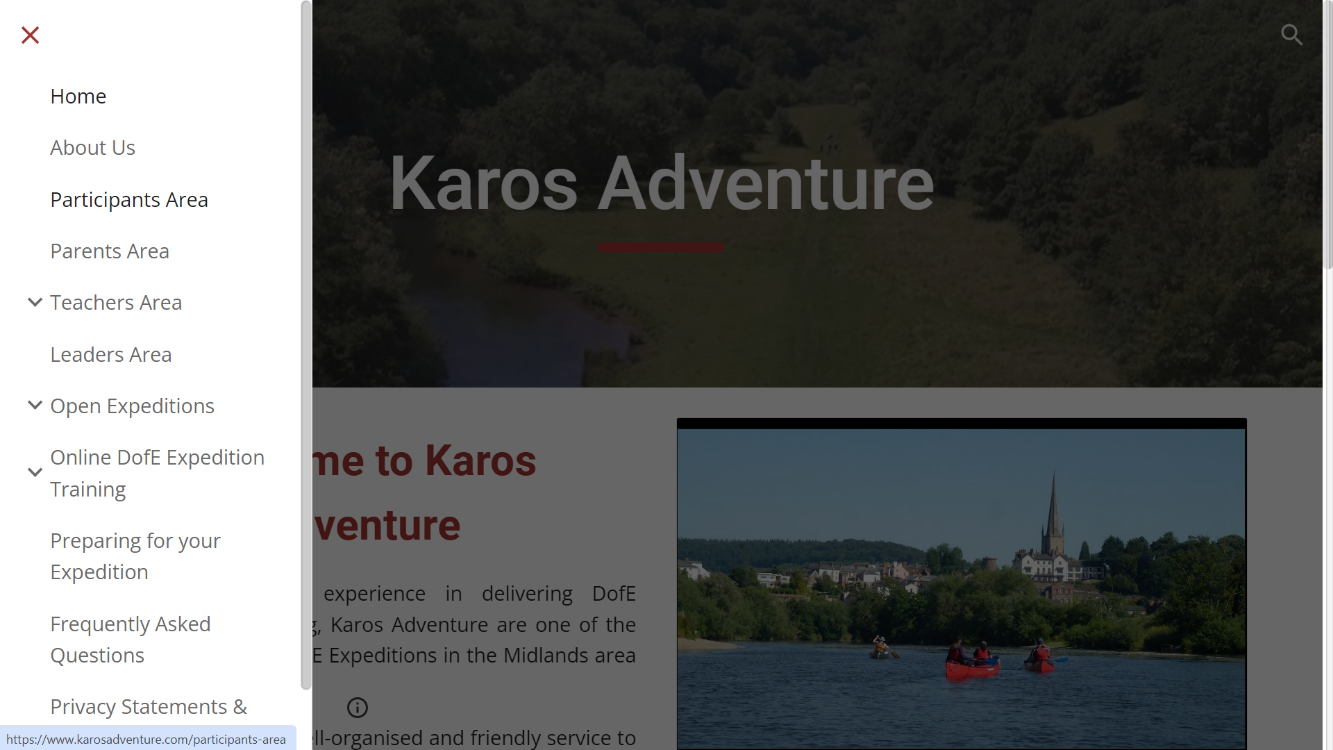 [Speaker Notes: Claire]
Online Training: www.karosadventure.com
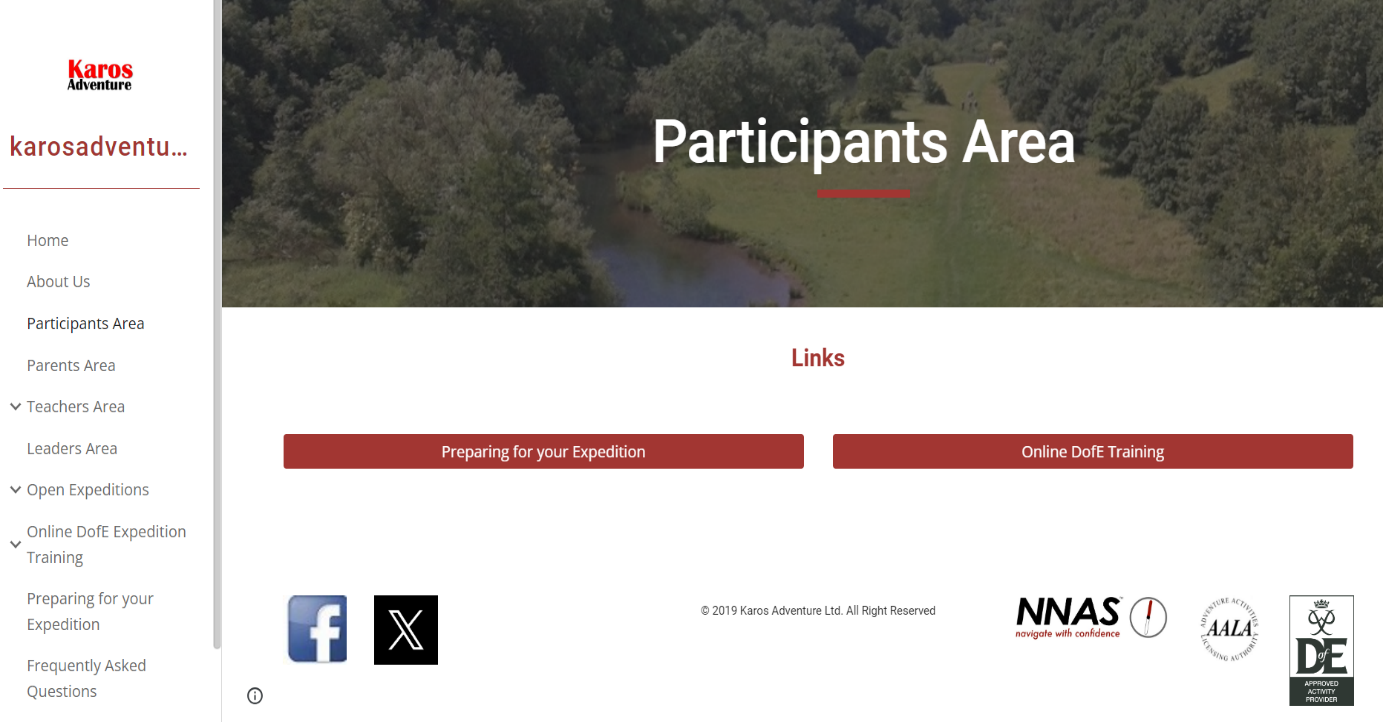 [Speaker Notes: Claire]
Online Training: www.karosadventure.com
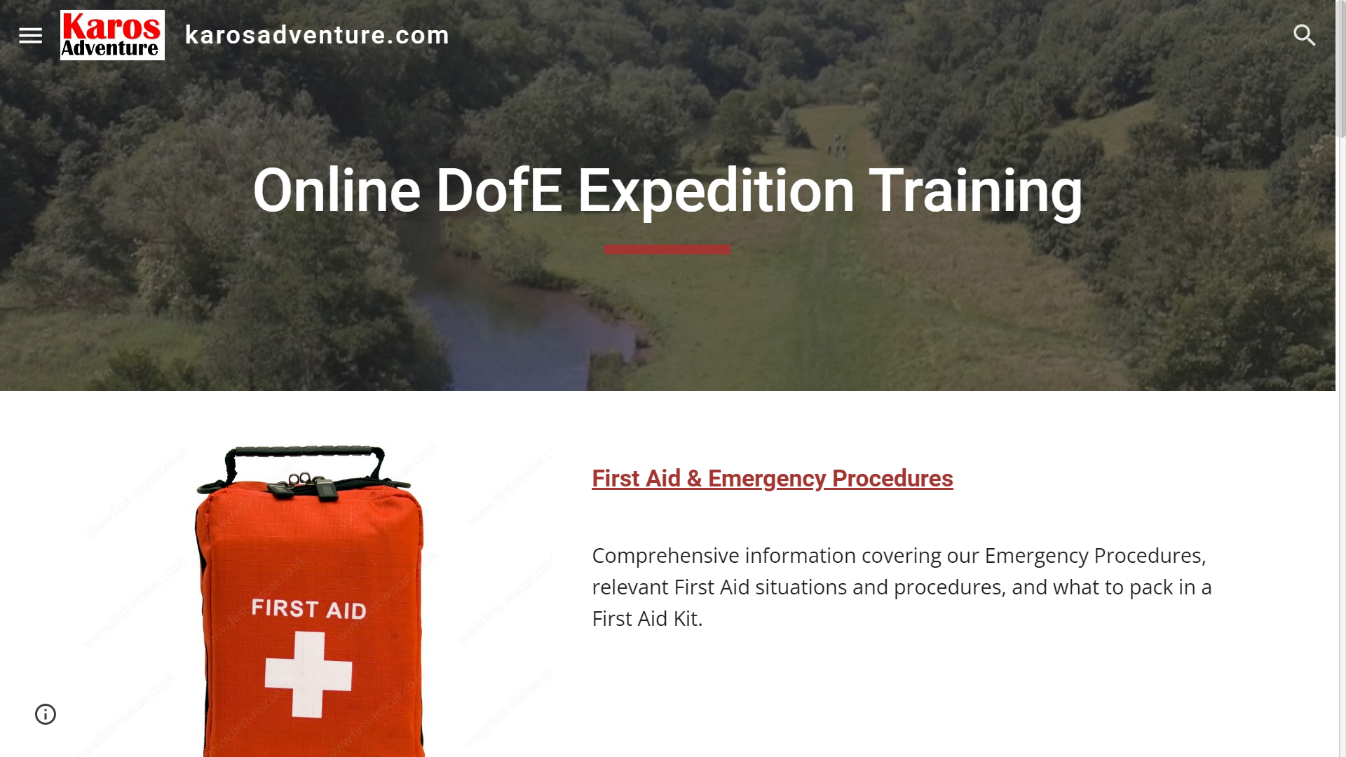 [Speaker Notes: Claire]
Online Training: www.karosadventure.com
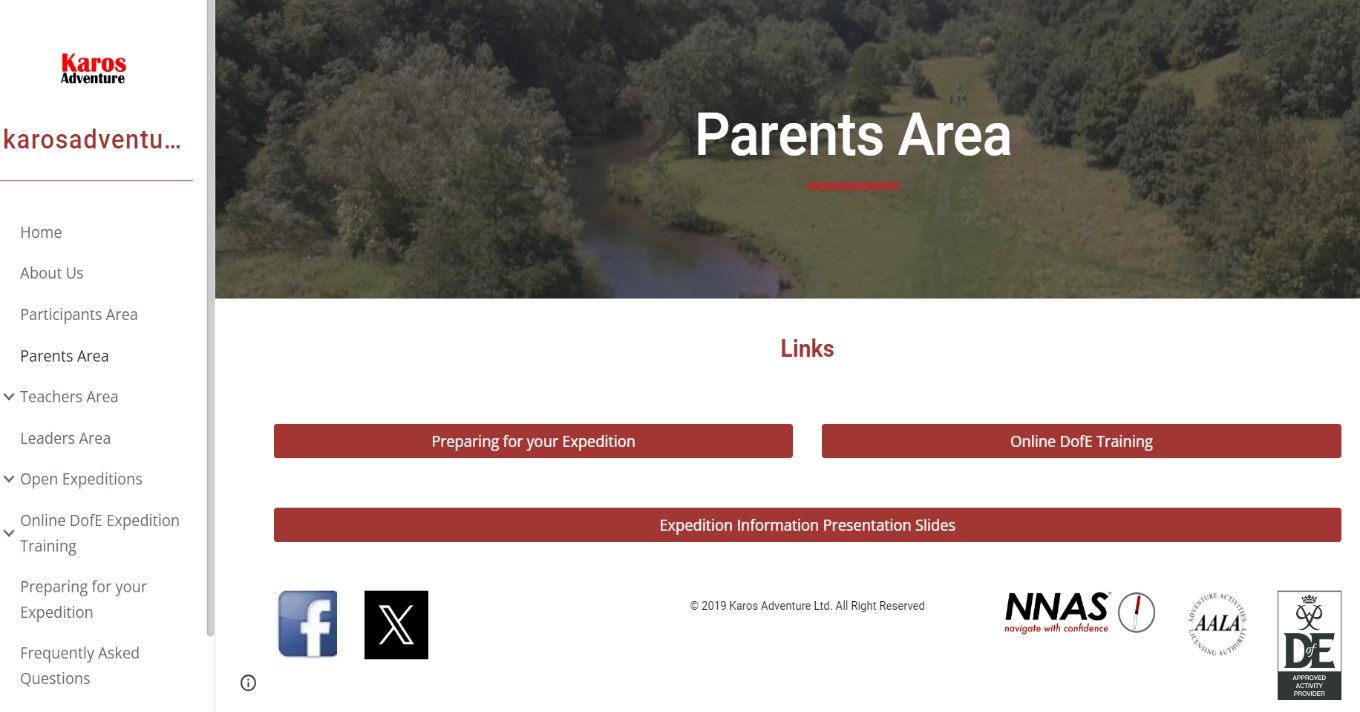 [Speaker Notes: Claire]
Sutton Coldfield Grammar School for Girls: Bronze
Residential Training
Sat 15th - Sun 16th June 2024
Beaumanor Hall Outdoor Centre, Leicestershire
9:30am - 3:30pm
Qualifying Expedition
Sat 29th - Sun 30th June 2024
Bradgate Park & surrounding area, Leicestershire
9:00am - 3:00pm
[Speaker Notes: Claire]
Joining Instructions
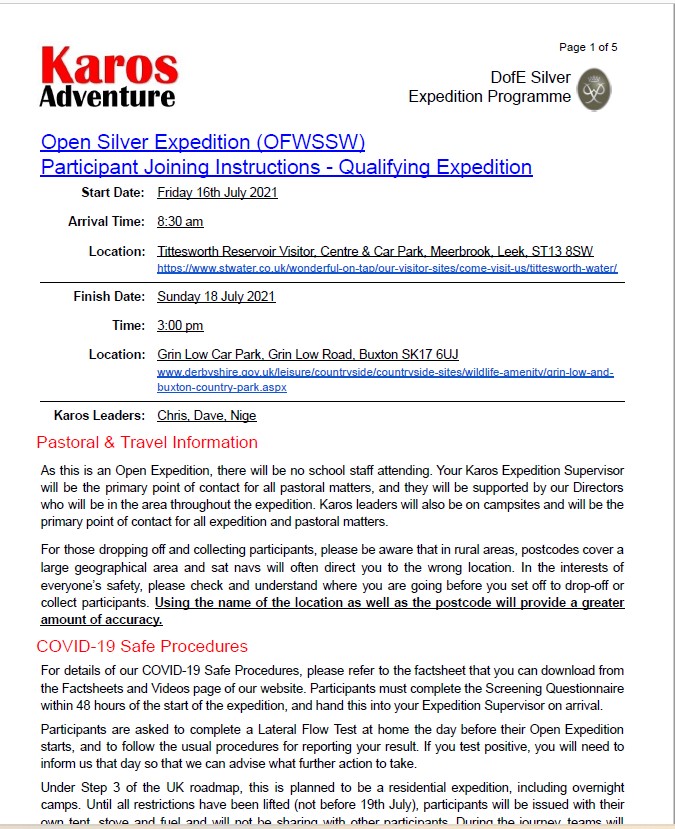 Issued 2-3 weeks before each activity
All you need to know for the activity
Details of dates, times, locations, equipment, contact details
Please read and keep information handy
[Speaker Notes: Claire]
Summary - Getting Ready
Review our online training & videos
Prepare kit & food
Discuss & review any medical concerns
Prepare physically -
Be more active
Go for a walk
Break
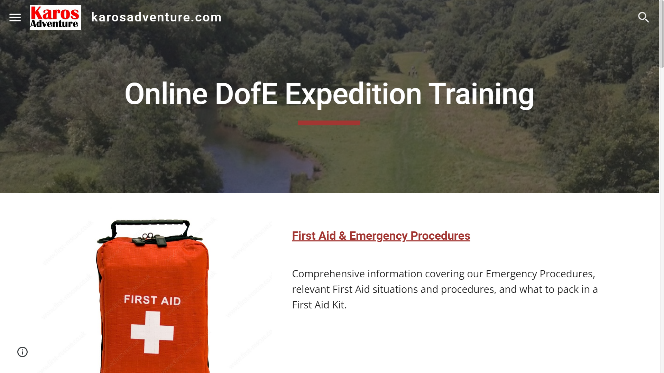 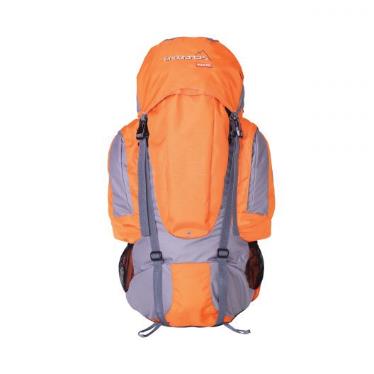 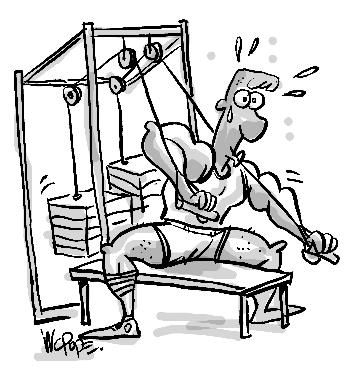 [Speaker Notes: Claire]
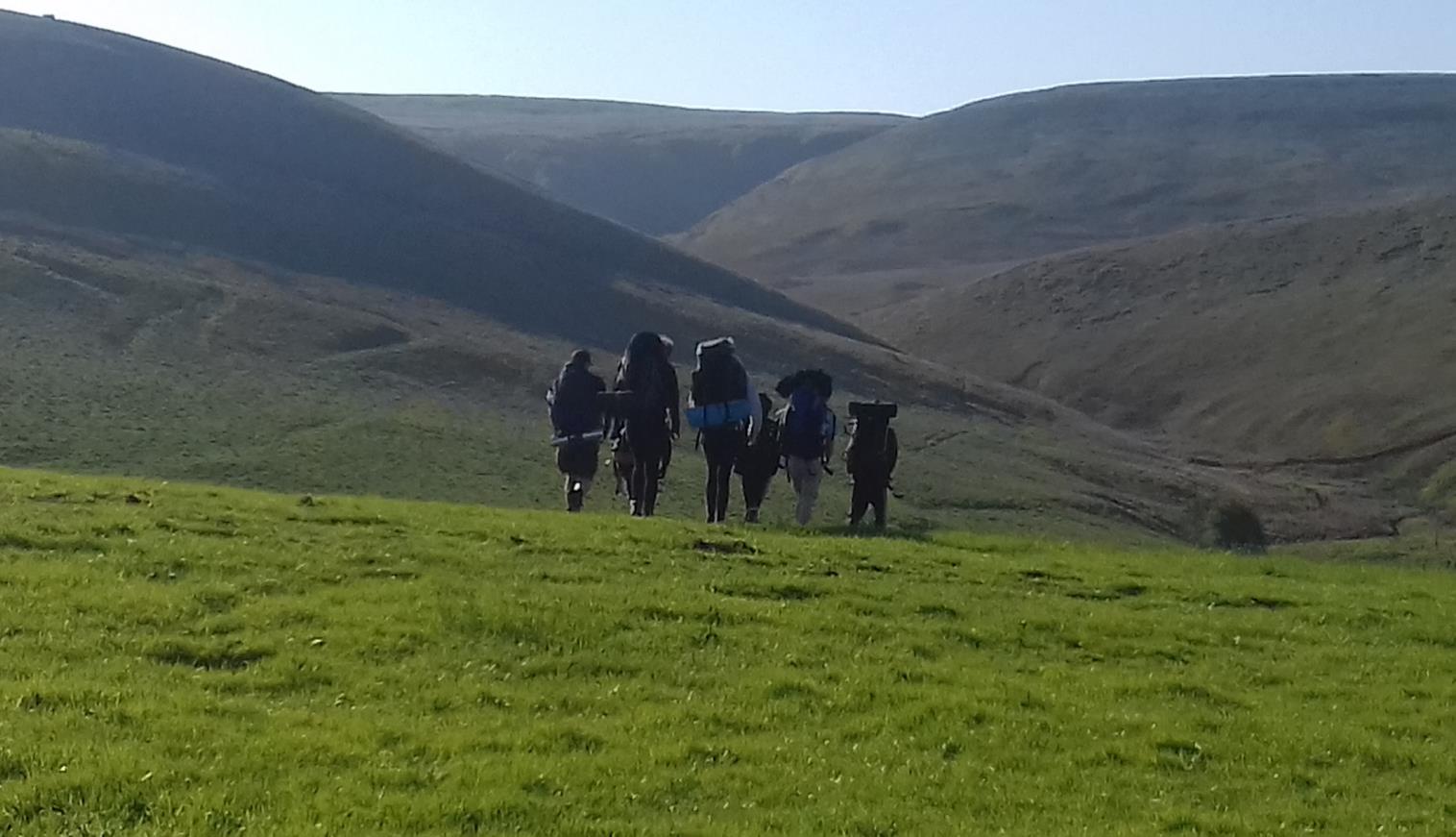 Good luck with your Award.
Thank you for listening. All questions welcome.
Contact Us
Mobile: 07498 869406
Web: www.karosadventure.com
[Speaker Notes: Claire]